Chemistry
Chapter 8 Advanced Theories of Covalent Bonding
PowerPoint Image Slideshow
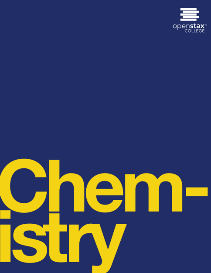 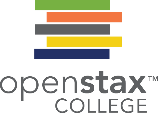 Figure 8.1
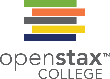 Oxygen molecules orient randomly most of the time, as shown in the top magnified view. However, when we pour liquid oxygen through a magnet, the molecules line up with the magnetic field, and the attraction allows them to stay suspended between the poles of the magnet where the magnetic field is strongest. Other diatomic molecules (like N2) flow past the magnet. The detailed explanation of bonding described in this chapter allows us to understand this phenomenon. (credit: modification of work by Jefferson Lab)
This OpenStax ancillary resource is © Rice University under a CC-BY 4.0 International license; it may be reproduced or modified but must be attributed to OpenStax, Rice University and any changes must be noted. Any images credited to other sources are similarly available for reproduction, but must be attributed to their sources.
Figure 8.2
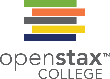 The interaction of two hydrogen atoms changes as a function of distance.
The energy of the system changes as the atoms interact. The lowest (most stable) energy occurs at a distance of 74 pm, which is the bond length observed for the H2 molecule.
This OpenStax ancillary resource is © Rice University under a CC-BY 4.0 International license; it may be reproduced or modified but must be attributed to OpenStax, Rice University and any changes must be noted. Any images credited to other sources are similarly available for reproduction, but must be attributed to their sources.
Figure 8.3
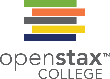 The overlap of two p orbitals is greatest when the orbitals are directed end to end. 
Any other arrangement results in less overlap. The plus signs indicate the locations of the nuclei.
This OpenStax ancillary resource is © Rice University under a CC-BY 4.0 International license; it may be reproduced or modified but must be attributed to OpenStax, Rice University and any changes must be noted. Any images credited to other sources are similarly available for reproduction, but must be attributed to their sources.
Figure 8.4
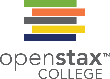 Sigma (σ) bonds form from the overlap of the following: (a) two s orbitals, (b) an s orbital and a p orbital, and (c) two p orbitals. The plus signs indicate the locations of the nuclei.
This OpenStax ancillary resource is © Rice University under a CC-BY 4.0 International license; it may be reproduced or modified but must be attributed to OpenStax, Rice University and any changes must be noted. Any images credited to other sources are similarly available for reproduction, but must be attributed to their sources.
Figure 8.5
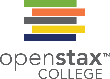 Pi (π) bonds form from the side-by-side overlap of two p orbitals. The plus signs indicate the location of the nuclei.
This OpenStax ancillary resource is © Rice University under a CC-BY 4.0 International license; it may be reproduced or modified but must be attributed to OpenStax, Rice University and any changes must be noted. Any images credited to other sources are similarly available for reproduction, but must be attributed to their sources.
Unfigure 8.1
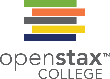 This OpenStax ancillary resource is © Rice University under a CC-BY 4.0 International license; it may be reproduced or modified but must be attributed to OpenStax, Rice University and any changes must be noted. Any images credited to other sources are similarly available for reproduction, but must be attributed to their sources.
Example 8.1.1
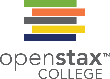 This OpenStax ancillary resource is © Rice University under a CC-BY 4.0 International license; it may be reproduced or modified but must be attributed to OpenStax, Rice University and any changes must be noted. Any images credited to other sources are similarly available for reproduction, but must be attributed to their sources.
Example 8.1.2
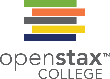 This OpenStax ancillary resource is © Rice University under a CC-BY 4.0 International license; it may be reproduced or modified but must be attributed to OpenStax, Rice University and any changes must be noted. Any images credited to other sources are similarly available for reproduction, but must be attributed to their sources.
Figure 8.6
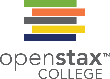 The hypothetical overlap of two of the 2p orbitals on an oxygen atom (red) with the 1s orbitals of two hydrogen atoms (blue) would produce a bond angle of 90°. This is not consistent with experimental evidence.[1]
This OpenStax ancillary resource is © Rice University under a CC-BY 4.0 International license; it may be reproduced or modified but must be attributed to OpenStax, Rice University and any changes must be noted. Any images credited to other sources are similarly available for reproduction, but must be attributed to their sources.
Figure 8.7
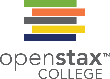 A water molecule has four regions of electron density, so VSEPR theory predicts a tetrahedral arrangement of hybrid orbitals.
Two of the hybrid orbitals on oxygen contain lone pairs, and the other two overlap with the 1s orbitals of hydrogen atoms to form the O–H bonds in H2O. This description is more consistent with the experimental structure.
This OpenStax ancillary resource is © Rice University under a CC-BY 4.0 International license; it may be reproduced or modified but must be attributed to OpenStax, Rice University and any changes must be noted. Any images credited to other sources are similarly available for reproduction, but must be attributed to their sources.
Figure 8.8
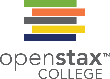 Hybridization of an s orbital (blue) and a p orbital (red) of the same atom produces two sp hybrid orbitals (purple). Each hybrid orbital is oriented primarily in just one direction. Note that each sp orbital contains one lobe that is significantly larger than the other. The set of two sp orbitals are oriented at 180°, which is consistent with the geometry for two domains.
This OpenStax ancillary resource is © Rice University under a CC-BY 4.0 International license; it may be reproduced or modified but must be attributed to OpenStax, Rice University and any changes must be noted. Any images credited to other sources are similarly available for reproduction, but must be attributed to their sources.
Figure 8.9
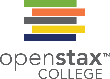 This orbital energy-level diagram shows the sp hybridized orbitals on Be in the linear BeCl2 molecule. Each of the two sp hybrid orbitals holds one electron and is thus half filled and available for bonding via overlap with a Cl 3p orbital.
This OpenStax ancillary resource is © Rice University under a CC-BY 4.0 International license; it may be reproduced or modified but must be attributed to OpenStax, Rice University and any changes must be noted. Any images credited to other sources are similarly available for reproduction, but must be attributed to their sources.
Figure 8.10
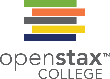 The hybridization of an s orbital (blue) and two p orbitals (red) produces three equivalent sp2 hybridized orbitals (purple) oriented at 120° with respect to each other. The remaining unhybridized p orbital is not shown here, but is located along the z axis.
This OpenStax ancillary resource is © Rice University under a CC-BY 4.0 International license; it may be reproduced or modified but must be attributed to OpenStax, Rice University and any changes must be noted. Any images credited to other sources are similarly available for reproduction, but must be attributed to their sources.
Figure 8.11
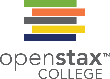 This alternate way of drawing the trigonal planar sp2 hybrid orbitals is sometimes used in more crowded figures.
This OpenStax ancillary resource is © Rice University under a CC-BY 4.0 International license; it may be reproduced or modified but must be attributed to OpenStax, Rice University and any changes must be noted. Any images credited to other sources are similarly available for reproduction, but must be attributed to their sources.
Figure 8.12
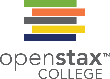 BH3 is an electron-deficient molecule with a trigonal planar structure.
This OpenStax ancillary resource is © Rice University under a CC-BY 4.0 International license; it may be reproduced or modified but must be attributed to OpenStax, Rice University and any changes must be noted. Any images credited to other sources are similarly available for reproduction, but must be attributed to their sources.
Figure 8.13
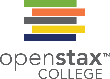 In an isolated B atom, there are one 2s and three 2p valence orbitals. When boron is in a molecule with three regions of electron density, three of the orbitals hybridize and create a set of three sp2 orbitals and one unhybridized 2p orbital. The three half-filled hybrid orbitals each overlap with an orbital from a hydrogen atom to form three σ bonds in BH3.
This OpenStax ancillary resource is © Rice University under a CC-BY 4.0 International license; it may be reproduced or modified but must be attributed to OpenStax, Rice University and any changes must be noted. Any images credited to other sources are similarly available for reproduction, but must be attributed to their sources.
Figure 8.14
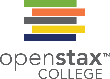 The central atom(s) in each of the structures shown contain three regions of electron density and are sp2 hybridized. As we know from the discussion of VSEPR theory, a region of electron density contains all of the electrons that point in one direction. A lone pair, an unpaired electron, a single bond, or a multiple bond would each count as one region of electron density.
This OpenStax ancillary resource is © Rice University under a CC-BY 4.0 International license; it may be reproduced or modified but must be attributed to OpenStax, Rice University and any changes must be noted. Any images credited to other sources are similarly available for reproduction, but must be attributed to their sources.
Figure 8.15
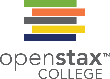 The hybridization of an s orbital (blue) and three p orbitals (red) produces four equivalent sp3 hybridized orbitals (purple) oriented at 109.5° with respect to each other.
This OpenStax ancillary resource is © Rice University under a CC-BY 4.0 International license; it may be reproduced or modified but must be attributed to OpenStax, Rice University and any changes must be noted. Any images credited to other sources are similarly available for reproduction, but must be attributed to their sources.
Figure 8.16
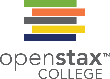 The four valence atomic orbitals from an isolated carbon atom all hybridize when the carbon bonds in a molecule like CH4 with four regions of electron density. This creates four equivalent sp3 hybridized orbitals. Overlap of each of the hybrid orbitals with a hydrogen orbital creates a C–H σ bond.
This OpenStax ancillary resource is © Rice University under a CC-BY 4.0 International license; it may be reproduced or modified but must be attributed to OpenStax, Rice University and any changes must be noted. Any images credited to other sources are similarly available for reproduction, but must be attributed to their sources.
Figure 8.17
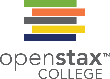 In the ethane molecule, C2H6, each carbon has four sp3 orbitals.
These four orbitals overlap to form seven σ bonds.
This OpenStax ancillary resource is © Rice University under a CC-BY 4.0 International license; it may be reproduced or modified but must be attributed to OpenStax, Rice University and any changes must be noted. Any images credited to other sources are similarly available for reproduction, but must be attributed to their sources.
Figure 8.18
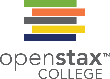 The three compounds pictured exhibit sp3d hybridization in the central atom and a trigonal bipyramid form. SF4 and ClF4+ have one lone pair of electrons on the central atom, and ClF3 has two lone pairs giving it the T-shape shown.
This OpenStax ancillary resource is © Rice University under a CC-BY 4.0 International license; it may be reproduced or modified but must be attributed to OpenStax, Rice University and any changes must be noted. Any images credited to other sources are similarly available for reproduction, but must be attributed to their sources.
Figure 8.19
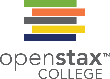 The five regions of electron density around phosphorus in PCl5 require five hybrid sp3d   orbitals.
These orbitals combine to form a trigonal bipyramidal structure with each large lobe of the hybrid orbital pointing at a vertex. As before, there are also small lobes pointing in the opposite direction for each orbital (not shown for clarity).
This OpenStax ancillary resource is © Rice University under a CC-BY 4.0 International license; it may be reproduced or modified but must be attributed to OpenStax, Rice University and any changes must be noted. Any images credited to other sources are similarly available for reproduction, but must be attributed to their sources.
Figure 8.20
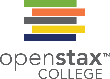 Sulfur hexafluoride, SF6, has an octahedral structure that requires sp3d2 hybridization.
The six sp3d2 orbitals form an octahedral structure around sulfur. Again, the minor lobe of each orbital is not shown for clarity.
This OpenStax ancillary resource is © Rice University under a CC-BY 4.0 International license; it may be reproduced or modified but must be attributed to OpenStax, Rice University and any changes must be noted. Any images credited to other sources are similarly available for reproduction, but must be attributed to their sources.
Figure 8.21
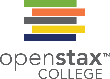 The shapes of hybridized orbital sets are consistent with the electron-pair geometries. For example, an atom surrounded by three regions of electron density is sp2 hybridized, and the three sp2 orbitals are arranged in a trigonal planar fashion.
This OpenStax ancillary resource is © Rice University under a CC-BY 4.0 International license; it may be reproduced or modified but must be attributed to OpenStax, Rice University and any changes must be noted. Any images credited to other sources are similarly available for reproduction, but must be attributed to their sources.
Unfigure 8.2
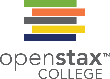 This OpenStax ancillary resource is © Rice University under a CC-BY 4.0 International license; it may be reproduced or modified but must be attributed to OpenStax, Rice University and any changes must be noted. Any images credited to other sources are similarly available for reproduction, but must be attributed to their sources.
Example 8.2.1
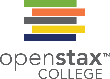 This OpenStax ancillary resource is © Rice University under a CC-BY 4.0 International license; it may be reproduced or modified but must be attributed to OpenStax, Rice University and any changes must be noted. Any images credited to other sources are similarly available for reproduction, but must be attributed to their sources.
Example 8.2.2
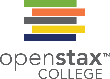 This OpenStax ancillary resource is © Rice University under a CC-BY 4.0 International license; it may be reproduced or modified but must be attributed to OpenStax, Rice University and any changes must be noted. Any images credited to other sources are similarly available for reproduction, but must be attributed to their sources.
Example 8.3.1
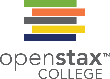 This OpenStax ancillary resource is © Rice University under a CC-BY 4.0 International license; it may be reproduced or modified but must be attributed to OpenStax, Rice University and any changes must be noted. Any images credited to other sources are similarly available for reproduction, but must be attributed to their sources.
Example 8.3.2
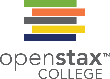 This OpenStax ancillary resource is © Rice University under a CC-BY 4.0 International license; it may be reproduced or modified but must be attributed to OpenStax, Rice University and any changes must be noted. Any images credited to other sources are similarly available for reproduction, but must be attributed to their sources.
Unfigure 8.3
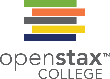 This OpenStax ancillary resource is © Rice University under a CC-BY 4.0 International license; it may be reproduced or modified but must be attributed to OpenStax, Rice University and any changes must be noted. Any images credited to other sources are similarly available for reproduction, but must be attributed to their sources.
Figure 8.22
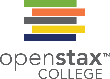 In ethene, each carbon atom is sp2 hybridized, and the sp2 orbitals and the p orbital are singly occupied. The hybrid orbitals overlap to form σ bonds, while the p orbitals on each carbon atom overlap to form a π bond.
This OpenStax ancillary resource is © Rice University under a CC-BY 4.0 International license; it may be reproduced or modified but must be attributed to OpenStax, Rice University and any changes must be noted. Any images credited to other sources are similarly available for reproduction, but must be attributed to their sources.
Figure 8.23
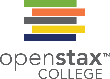 In the ethene molecule, C2H4, there are (a) five σ bonds shown in purple. One C–C σ bond results from overlap of sp2 hybrid orbitals on the carbon atom with one sp2 hybrid orbital on the other carbon atom. Four C–H bonds result from the overlap between the sp2 orbitals with s orbitals on the hydrogen atoms. (b) The π bond is formed by the side-by-side overlap of the two unhybridized p orbitals in the two carbon atoms, which are shown in red. The two lobes of the π bond are above and below the plane of the σ system.
This OpenStax ancillary resource is © Rice University under a CC-BY 4.0 International license; it may be reproduced or modified but must be attributed to OpenStax, Rice University and any changes must be noted. Any images credited to other sources are similarly available for reproduction, but must be attributed to their sources.
Figure 8.24
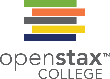 Diagram of the two linear sp hybrid orbitals of a carbon atom, which lie in a straight line, and the two unhybridized p orbitals at perpendicular angles.
This OpenStax ancillary resource is © Rice University under a CC-BY 4.0 International license; it may be reproduced or modified but must be attributed to OpenStax, Rice University and any changes must be noted. Any images credited to other sources are similarly available for reproduction, but must be attributed to their sources.
Figure 8.25
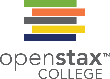 In the acetylene molecule, C2H2, there are two C–H σ bonds and a C ≡ C triple bond involving one C–C σ bond and two C–C π bonds. The dashed lines, each connecting two lobes, indicate the side-by-side overlap of the four unhybridized p orbitals.
This shows the overall outline of the bonds in C2H2. The two lobes of each of the π bonds are positioned across from each other around the line of the C–C σ bond.
This OpenStax ancillary resource is © Rice University under a CC-BY 4.0 International license; it may be reproduced or modified but must be attributed to OpenStax, Rice University and any changes must be noted. Any images credited to other sources are similarly available for reproduction, but must be attributed to their sources.
Figure 8.26
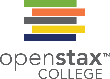 Each carbon atom in benzene, C6H6, is sp2 hybridized, independently of which resonance form is considered. The electrons in the π bonds are not located in one set of p orbitals or the other, but rather delocalized throughout the molecule.
This OpenStax ancillary resource is © Rice University under a CC-BY 4.0 International license; it may be reproduced or modified but must be attributed to OpenStax, Rice University and any changes must be noted. Any images credited to other sources are similarly available for reproduction, but must be attributed to their sources.
Example 8.4
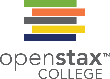 This OpenStax ancillary resource is © Rice University under a CC-BY 4.0 International license; it may be reproduced or modified but must be attributed to OpenStax, Rice University and any changes must be noted. Any images credited to other sources are similarly available for reproduction, but must be attributed to their sources.
Figure 8.27
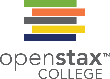 A Gouy balance compares the mass of a sample in the presence of a magnetic field with the mass with the electromagnet turned off to determine the number of unpaired electrons in a sample.
This OpenStax ancillary resource is © Rice University under a CC-BY 4.0 International license; it may be reproduced or modified but must be attributed to OpenStax, Rice University and any changes must be noted. Any images credited to other sources are similarly available for reproduction, but must be attributed to their sources.
Figure 8.28
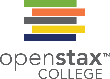 When in-phase waves combine, constructive interference produces a wave with greater amplitude.
When out-of-phase waves combine, destructive interference produces a wave with less (or no) amplitude.
This OpenStax ancillary resource is © Rice University under a CC-BY 4.0 International license; it may be reproduced or modified but must be attributed to OpenStax, Rice University and any changes must be noted. Any images credited to other sources are similarly available for reproduction, but must be attributed to their sources.
Figure 8.29
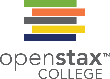 Sigma (σ) and sigma-star (σ*) molecular orbitals are formed by the combination of two s atomic orbitals. The plus (+) signs indicate the locations of nuclei.
This OpenStax ancillary resource is © Rice University under a CC-BY 4.0 International license; it may be reproduced or modified but must be attributed to OpenStax, Rice University and any changes must be noted. Any images credited to other sources are similarly available for reproduction, but must be attributed to their sources.
Figure 8.30
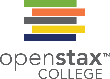 Combining wave functions of two p atomic orbitals along the internuclear axis creates two molecular orbitals, σp and σ*p .
This OpenStax ancillary resource is © Rice University under a CC-BY 4.0 International license; it may be reproduced or modified but must be attributed to OpenStax, Rice University and any changes must be noted. Any images credited to other sources are similarly available for reproduction, but must be attributed to their sources.
Figure 8.31
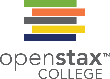 Side-by-side overlap of each two p orbitals results in the formation of two π molecular orbitals. Combining the out-of-phase orbitals results in an antibonding molecular orbital with two nodes. One contains the axis, and one contains the perpendicular. Combining the in-phase orbitals results in a bonding orbital. There is a node (blue line) directly along the internuclear axis, but the orbital is located between the nuclei (red dots) above and below this node.
This OpenStax ancillary resource is © Rice University under a CC-BY 4.0 International license; it may be reproduced or modified but must be attributed to OpenStax, Rice University and any changes must be noted. Any images credited to other sources are similarly available for reproduction, but must be attributed to their sources.
Example 8.5.1
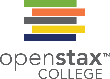 This OpenStax ancillary resource is © Rice University under a CC-BY 4.0 International license; it may be reproduced or modified but must be attributed to OpenStax, Rice University and any changes must be noted. Any images credited to other sources are similarly available for reproduction, but must be attributed to their sources.
Example 8.5.2
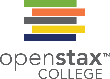 This OpenStax ancillary resource is © Rice University under a CC-BY 4.0 International license; it may be reproduced or modified but must be attributed to OpenStax, Rice University and any changes must be noted. Any images credited to other sources are similarly available for reproduction, but must be attributed to their sources.
Example 8.5.3
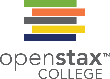 This OpenStax ancillary resource is © Rice University under a CC-BY 4.0 International license; it may be reproduced or modified but must be attributed to OpenStax, Rice University and any changes must be noted. Any images credited to other sources are similarly available for reproduction, but must be attributed to their sources.
Figure 8.32
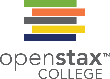 Walter Kohn developed methods to describe molecular orbitals. (credit: image courtesy of Walter Kohn)
This OpenStax ancillary resource is © Rice University under a CC-BY 4.0 International license; it may be reproduced or modified but must be attributed to OpenStax, Rice University and any changes must be noted. Any images credited to other sources are similarly available for reproduction, but must be attributed to their sources.
Figure 8.33
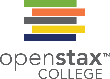 The molecule shown, HIV-1 protease, is an important target for pharmaceutical research. By designing molecules that bind to this protein, scientists are able to drastically inhibit the progress of the disease.
This OpenStax ancillary resource is © Rice University under a CC-BY 4.0 International license; it may be reproduced or modified but must be attributed to OpenStax, Rice University and any changes must be noted. Any images credited to other sources are similarly available for reproduction, but must be attributed to their sources.
Figure 8.34
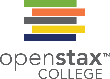 This is the molecular orbital diagram for the homonuclear diatomic Be2 +, showing the molecular orbitals of the valence shell only. The molecular orbitals are filled in the same manner as atomic orbitals, using the Aufbau principle and Hund’s rule.
This OpenStax ancillary resource is © Rice University under a CC-BY 4.0 International license; it may be reproduced or modified but must be attributed to OpenStax, Rice University and any changes must be noted. Any images credited to other sources are similarly available for reproduction, but must be attributed to their sources.
Figure 8.35
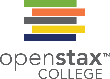 The molecular orbital energy diagram predicts that H2 will be a stable molecule with lower energy than the separated atoms.
This OpenStax ancillary resource is © Rice University under a CC-BY 4.0 International license; it may be reproduced or modified but must be attributed to OpenStax, Rice University and any changes must be noted. Any images credited to other sources are similarly available for reproduction, but must be attributed to their sources.
Figure 8.36
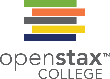 The molecular orbital energy diagram predicts that He2 will not be a stable molecule, since it has equal numbers of bonding and antibonding electrons.
This OpenStax ancillary resource is © Rice University under a CC-BY 4.0 International license; it may be reproduced or modified but must be attributed to OpenStax, Rice University and any changes must be noted. Any images credited to other sources are similarly available for reproduction, but must be attributed to their sources.
Figure 8.37
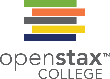 This shows the MO diagrams for each homonuclear diatomic molecule in the second period. The orbital energies decrease across the period as the effective nuclear charge increases and atomic radius decreases. Between N2 and O2, the order of the orbitals changes.
This OpenStax ancillary resource is © Rice University under a CC-BY 4.0 International license; it may be reproduced or modified but must be attributed to OpenStax, Rice University and any changes must be noted. Any images credited to other sources are similarly available for reproduction, but must be attributed to their sources.
Figure 8.38
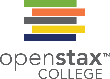 Without mixing, the MO pattern occurs as expected, with the σp orbital lower in energy than the σp orbitals. When s-p mixing occurs, the orbitals shift as shown, with the σp orbital higher in energy than the πp orbitals.
This OpenStax ancillary resource is © Rice University under a CC-BY 4.0 International license; it may be reproduced or modified but must be attributed to OpenStax, Rice University and any changes must be noted. Any images credited to other sources are similarly available for reproduction, but must be attributed to their sources.
Figure 8.39
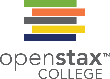 Molecular orbitals in solids are so closely spaced that they are described as bands. The valence band is lower in energy and the conduction band is higher in energy. The type of solid is determined by the size of the “band gap” between the valence and conduction bands. Only a very small amount of energy is required to move electrons from the valance band to the conduction band in a conductor, and so they conduct electricity well. In an insulator, the band gap is large, so that very few electrons move, and they are poor conductors of electricity. Semiconductors are in between: they conduct electricity better than insulators, but not as well as conductors.
This OpenStax ancillary resource is © Rice University under a CC-BY 4.0 International license; it may be reproduced or modified but must be attributed to OpenStax, Rice University and any changes must be noted. Any images credited to other sources are similarly available for reproduction, but must be attributed to their sources.
Figure 8.40
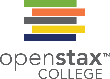 The molecular orbital energy diagram for O2 predicts two unpaired electrons.
This OpenStax ancillary resource is © Rice University under a CC-BY 4.0 International license; it may be reproduced or modified but must be attributed to OpenStax, Rice University and any changes must be noted. Any images credited to other sources are similarly available for reproduction, but must be attributed to their sources.
Exercise 14
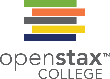 This OpenStax ancillary resource is © Rice University under a CC-BY 4.0 International license; it may be reproduced or modified but must be attributed to OpenStax, Rice University and any changes must be noted. Any images credited to other sources are similarly available for reproduction, but must be attributed to their sources.
Exercise 19
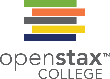 This OpenStax ancillary resource is © Rice University under a CC-BY 4.0 International license; it may be reproduced or modified but must be attributed to OpenStax, Rice University and any changes must be noted. Any images credited to other sources are similarly available for reproduction, but must be attributed to their sources.
Exercise 20
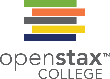 This OpenStax ancillary resource is © Rice University under a CC-BY 4.0 International license; it may be reproduced or modified but must be attributed to OpenStax, Rice University and any changes must be noted. Any images credited to other sources are similarly available for reproduction, but must be attributed to their sources.
Exercise 30a
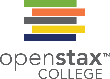 This OpenStax ancillary resource is © Rice University under a CC-BY 4.0 International license; it may be reproduced or modified but must be attributed to OpenStax, Rice University and any changes must be noted. Any images credited to other sources are similarly available for reproduction, but must be attributed to their sources.
Exercise 30b
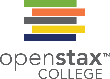 This OpenStax ancillary resource is © Rice University under a CC-BY 4.0 International license; it may be reproduced or modified but must be attributed to OpenStax, Rice University and any changes must be noted. Any images credited to other sources are similarly available for reproduction, but must be attributed to their sources.
Exercise 30c
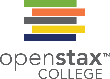 This OpenStax ancillary resource is © Rice University under a CC-BY 4.0 International license; it may be reproduced or modified but must be attributed to OpenStax, Rice University and any changes must be noted. Any images credited to other sources are similarly available for reproduction, but must be attributed to their sources.